Unit 6   Movies and Theatre
Making Plays Is Fun
WWW.PPT818.COM
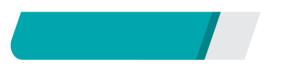 课前自主预习
Lesson 36　Making Plays Is Fun
act
actor
actress
Lesson 36　Making Plays Is Fun
put on
focus on…
对……满意
……是有趣的
……的一小部分
Lesson 36　Making Plays Is Fun
began
was
watch
that
to
on
focused
Lesson 36　Making Plays Is Fun
make
a
to
play
put
a
on
movie
who
seldom
Lesson 36　Making Plays Is Fun
Without
many
so
learning
about
movies
plays
Lesson 36　Making Plays Is Fun
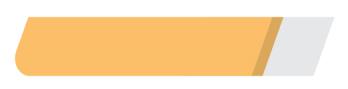 课堂互动探究
词汇点睛
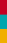 actress n. 女演员
[观察] The actress is already 50, but she looks much younger than she really is.
这位女演员已经五十岁了，但是她看上去比实际年龄年轻多了。
Lesson 36　Making Plays Is Fun
­ress
act
[探究] actress为派生词，是由________加后缀________构成的，其复数形式是________。actor意为“男演员”。
actresses
[拓展]类似的词还有wait—waitress, conduct—conductress等。
Lesson 36　Making Plays Is Fun
活学活用
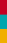 Among all the________(actress), she likes Sun Li best.
actresses
Lesson 36　Making Plays Is Fun
句型透视
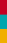 1　Like most people, I always focused on the actors or actresses.
     像大多数人一样，我总是对男演员或女演员予以关注。
Lesson 36　Making Plays Is Fun
focusing
[探究] focus用作动词时，其现在分词为________；过去式和过去分词均为________。常用短语：focus one's attention________________； focus on________________。
The discussion focused on three main problems.
这次讨论集中在三个主要问题上。
focused
集中某人的注意力
关注，集中精力于
[拓展] focus还可用作可数名词，意为“焦点”，其复数形式为focuses。
She was the focus of everyone's attention.
她是大家注意的焦点。
Lesson 36　Making Plays Is Fun
活学活用
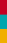 1．他每天都关注新闻。
He________ ________ news every day.
on
focuses
Lesson 36　Making Plays Is Fun
2　 It can take hundreds of people to make a movie or put on a play. 
       制作一部电影或上演一场戏剧可能会动用数百人。
[探究] put on在此句中意为“___________”。 其后面接戏剧、电影等词作宾语。on是副词，若宾语为代词，必须放在二者之间。
This movie is very fantastic. The workers will put it on in Blue Moon Theatre.这部电影棒极了。工作人员将在蓝月亮影院放映它。
上演，上映
Lesson 36　Making Plays Is Fun
[拓展] (1)put on 还可译为“穿上；戴上；增加(体重)”。
Put on your coat, or you'll catch a cold. 
穿上你的大衣，否则你会感冒。
He must have put on several kilos.
他的体重一定增加了好几公斤。
(2) put相关短语
put away 收起　put down 放下　put off 推迟
put out 熄灭　  put up 建造； 张贴
Lesson 36　Making Plays Is Fun
2.(1)—What did you do on Earth Day this year?
    —We ________ a show to spread the message about protecting the environment.
    A．put on　　           B．put up
    C．put away              D．put down
A
Lesson 36　Making Plays Is Fun
(2)—Oh, my god! I have________ five pounds.
—Don't worry. It's normal for a growing teenage girl.
A．put up 　           B．put off
C．put on                D．put down
C